DANCINGProtecting theRight to Cultureof Persons with Disabilities and Enhancing Cultural Diversity in EU Law
Prof. Delia Ferri
Principal Investigator
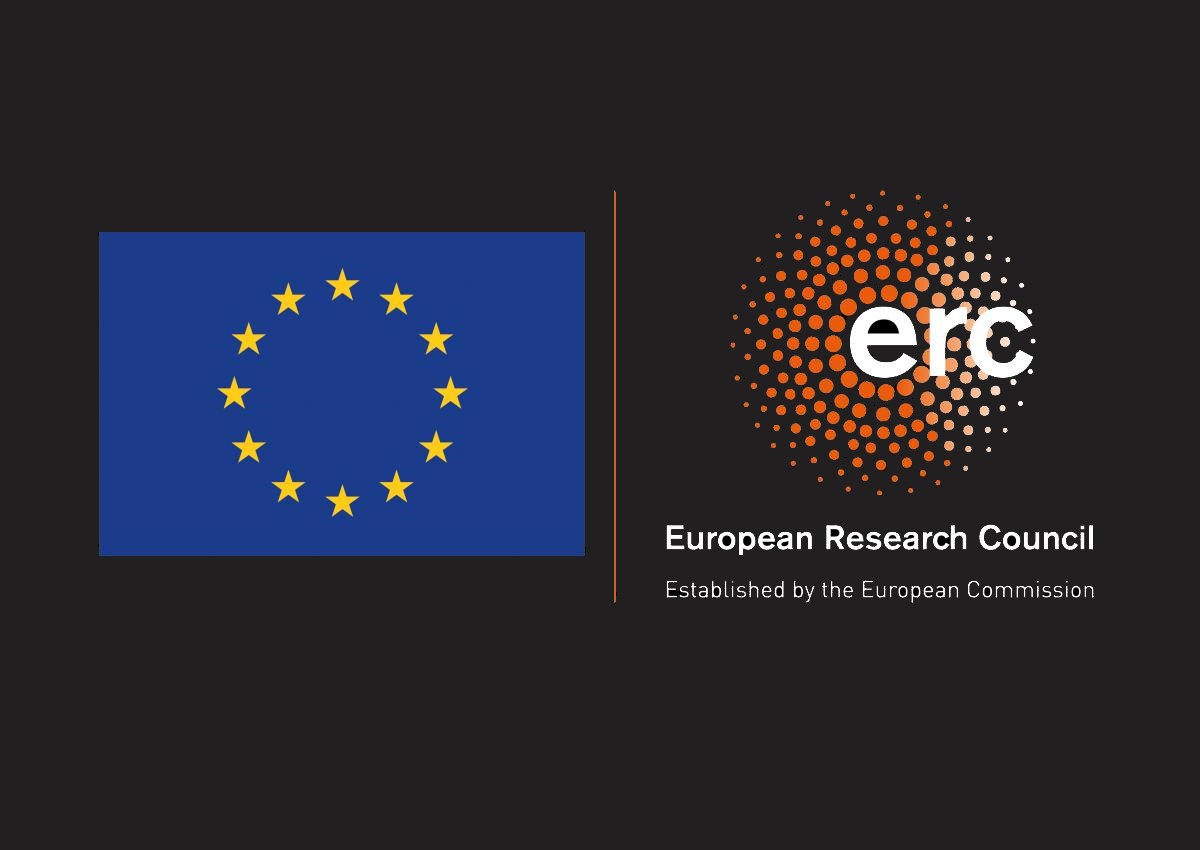 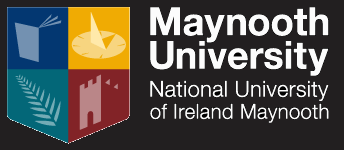 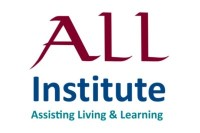 This project has received funding from the European Research Council (ERC) under the European Union's Horizon 2020 Research and Innovation programme (grant agreement No. 864182).
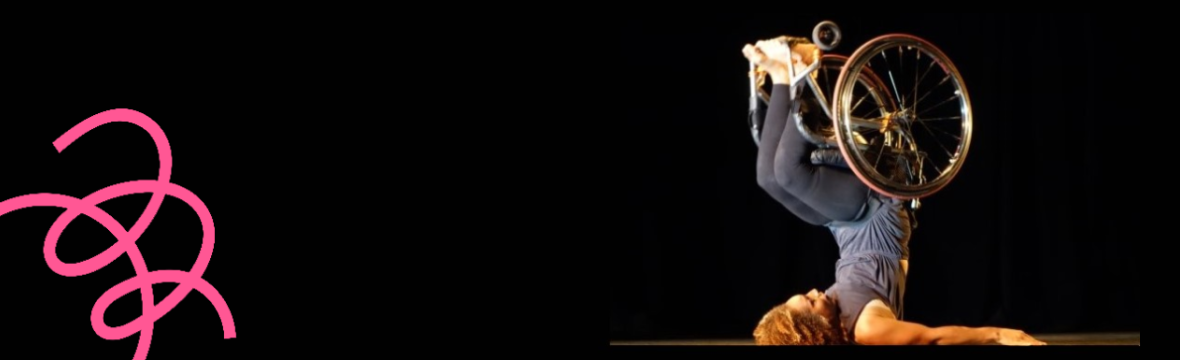 Overall Goals
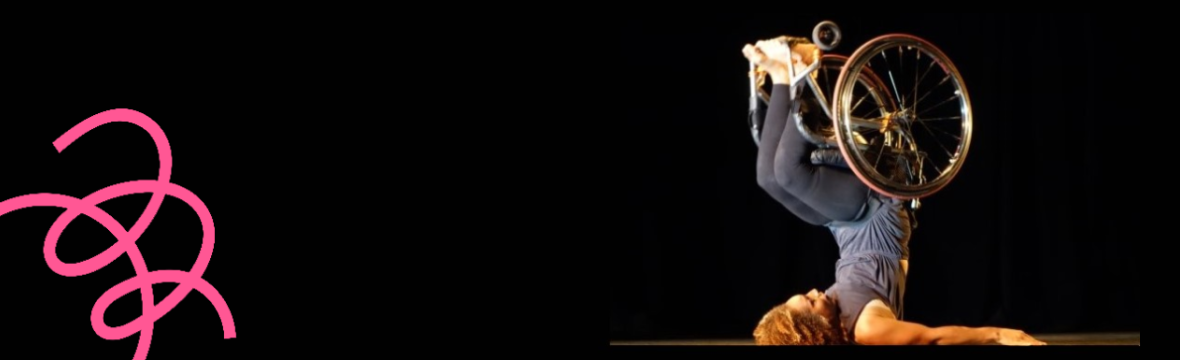 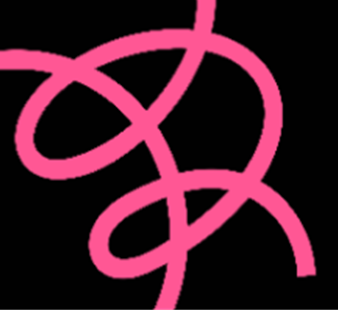 Timeline
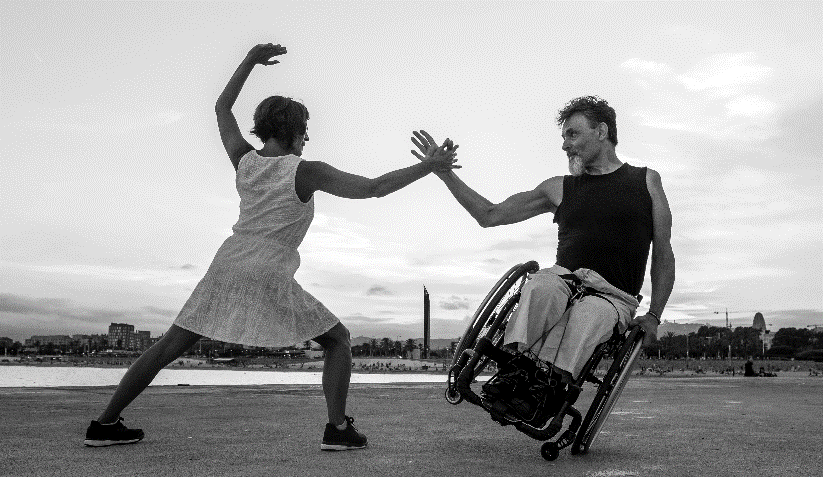 The DANCING Project
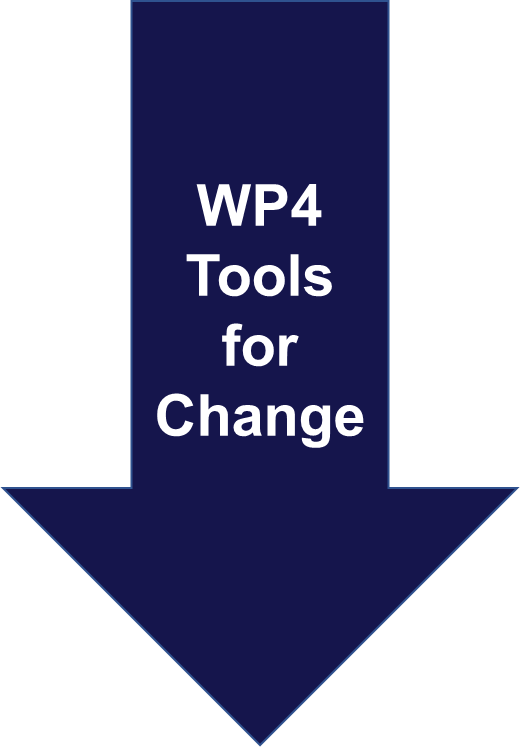 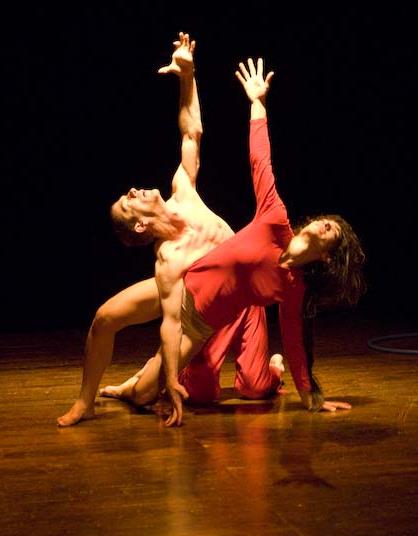 Methodology
Legal –Doctrinal
Qualitative
Arts- based – qualitative research that employs the premises, procedures, and principles of the arts (inter alia Given, 2008)
Dance
Participatory Film-making
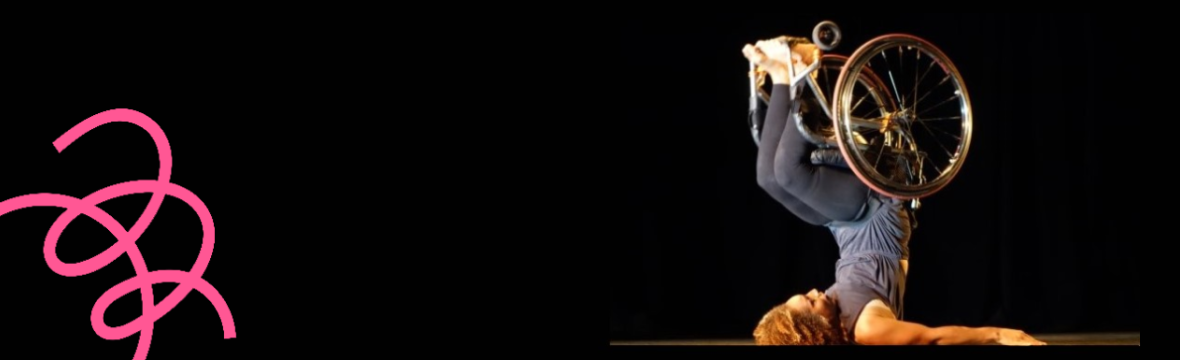 Why Dance?
Dance emphasises embodiment  and allows people with disabilities to express human diversity.
It is a form of art traditionally considered niche and allows to reflect on the intersection of different dimensions of cultural diversity 
It is a powerful tool of non-verbal communication and can reach out to a wide audience
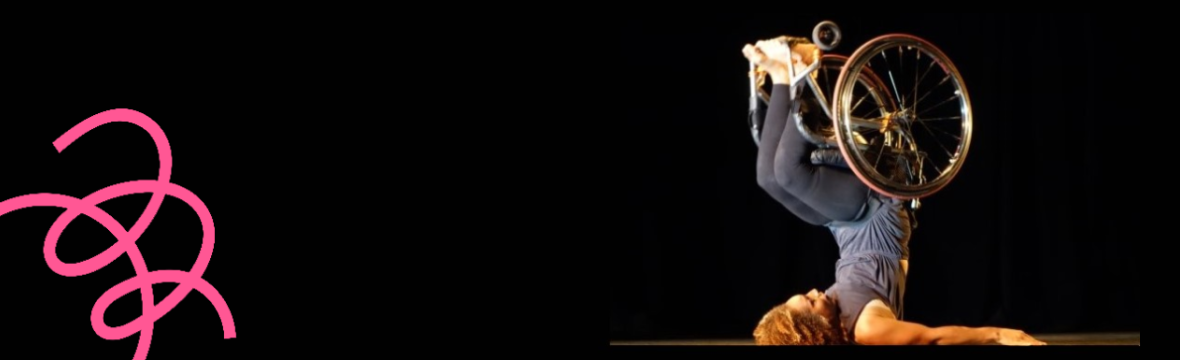 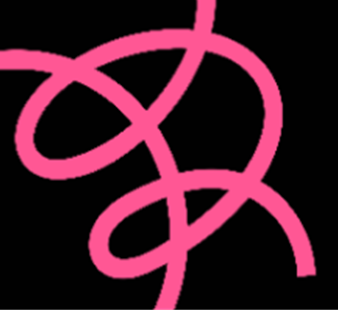 The first 6 months…
Research/Data Collection
Policy Contribution 
Participation in 2 Consultation Processes
Academic Contribution
1 Article submitted
1 Article in preparation
Dissemination
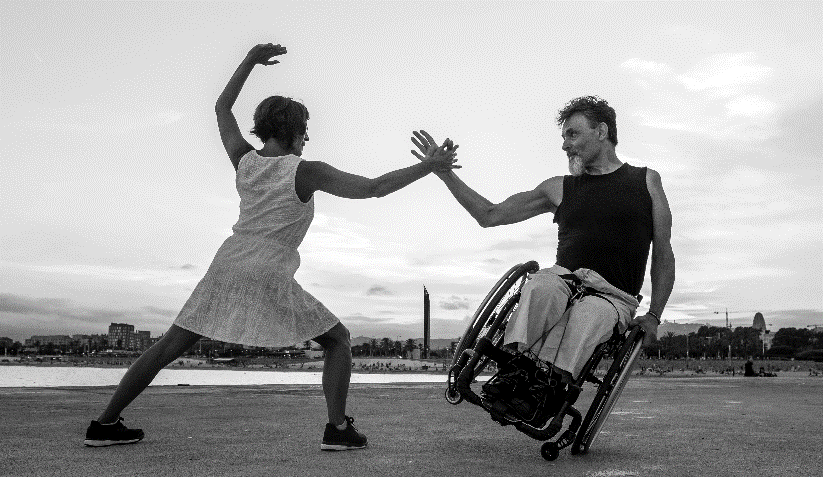 Thank you for your attention!
e: delia.ferri@mu.ie
t: @DancingERC
https://ercdancing.maynoothuniversity.ie
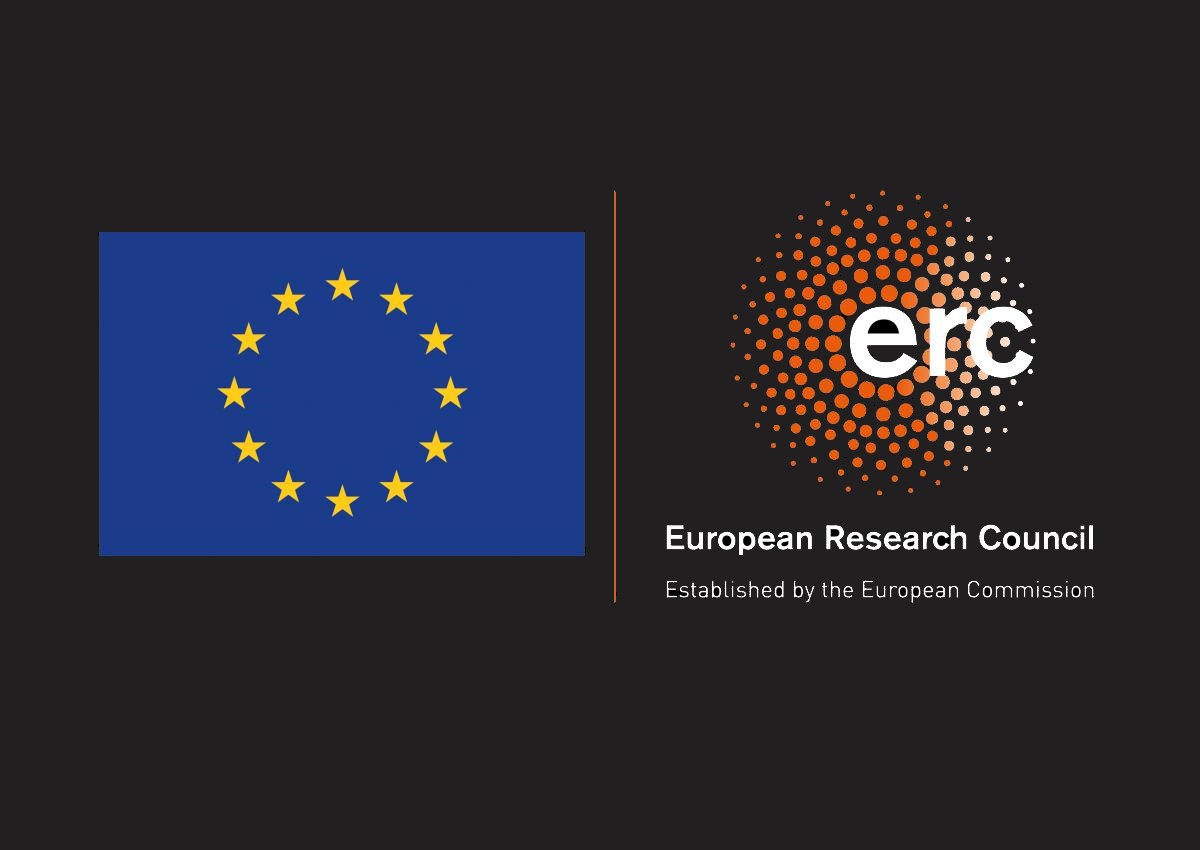 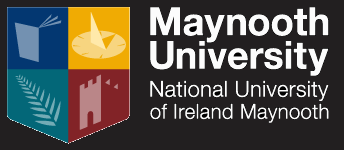 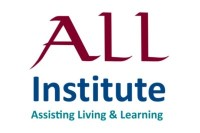 This project has received funding from the European Research Council (ERC) under the European Union's Horizon 2020 Research and Innovation programme (grant agreement No. 864182).